Jornada Inducción Miembros 2019-2022
Comité de Capacitación y Dirección Ejecutiva
Julio 2019
C O N T E N I D O
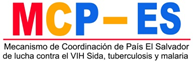 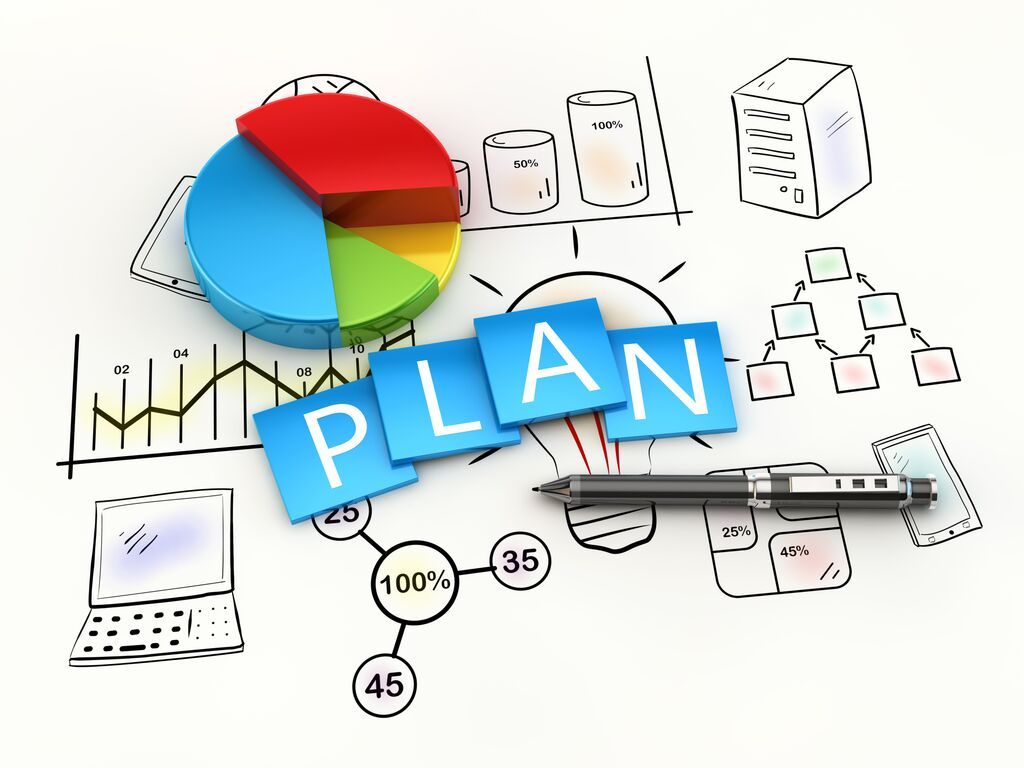 JORNADA 2Plan OperativoResultados al 30 de junio 2019
Informe Programático
Informe Financiero
CO financiamiento
Contrapartida
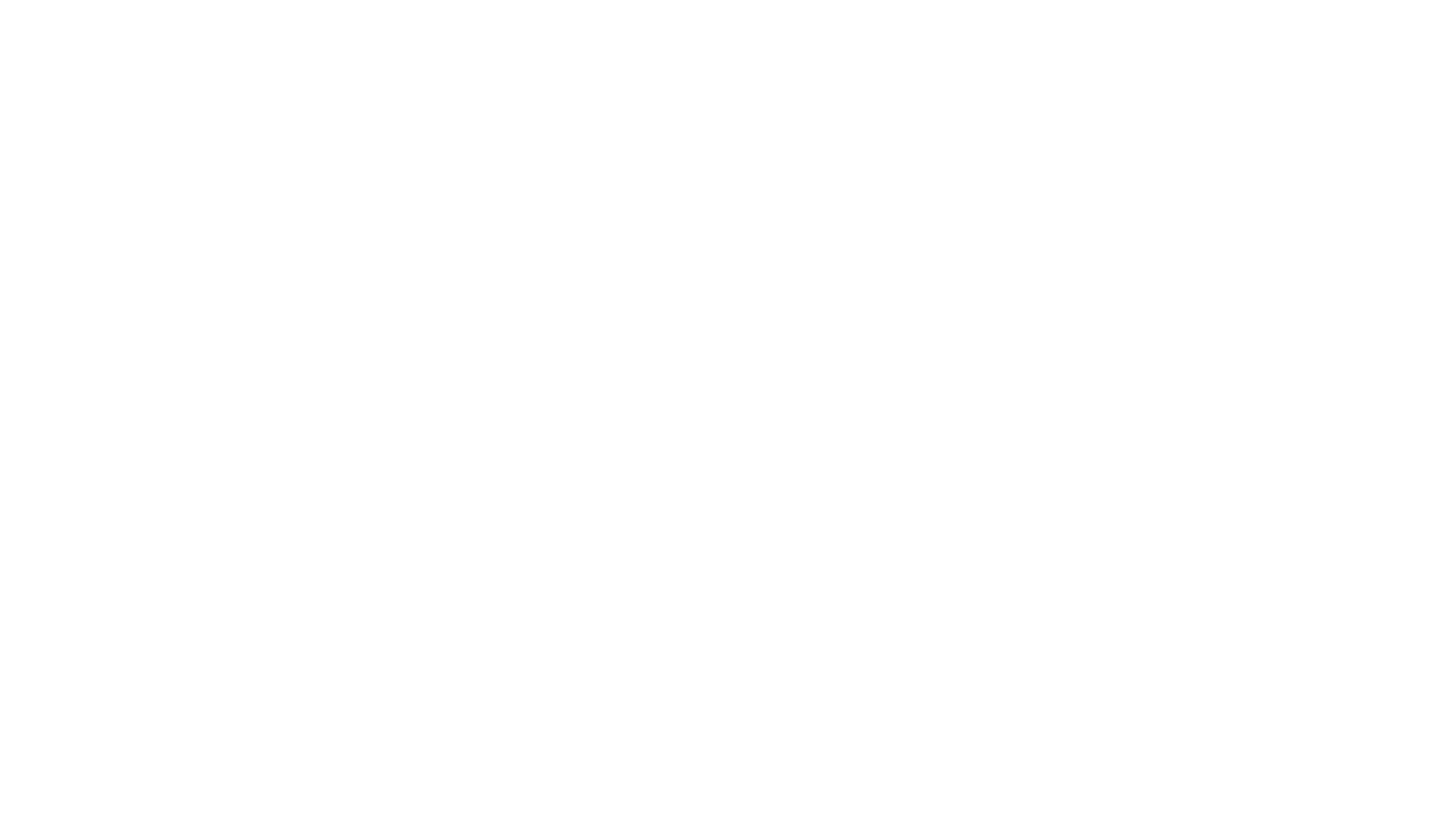 Informe Programático
Comparativo programado vs ejecutado
Informe Financiero
Comparativo Presupuestado vs Ejecutado
CO Financiamiento
COMPARATIVO INVERSIÓN EN ACTIVIDADES
COMPARATIVO CONTRAPARTIDA
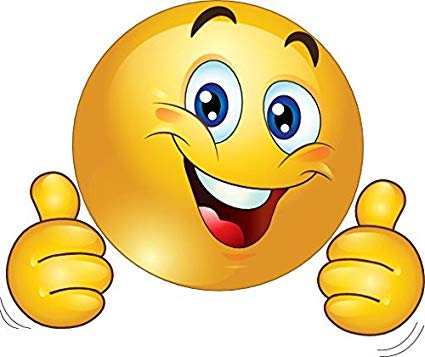 Muchas gracias!!!
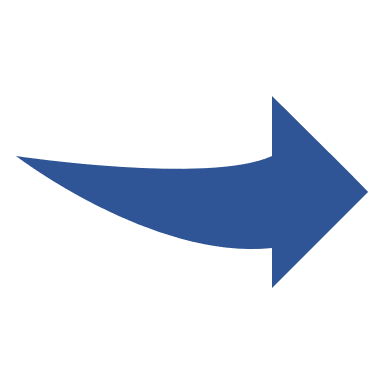 A continuación…
El Rol del Programa Nacional de TB en la Respuesta de País
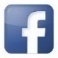 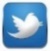 www.mcpelsalvador.org.sv                                 https://www.facebook.com/MCPES2002/                                 @MCPElSalvador
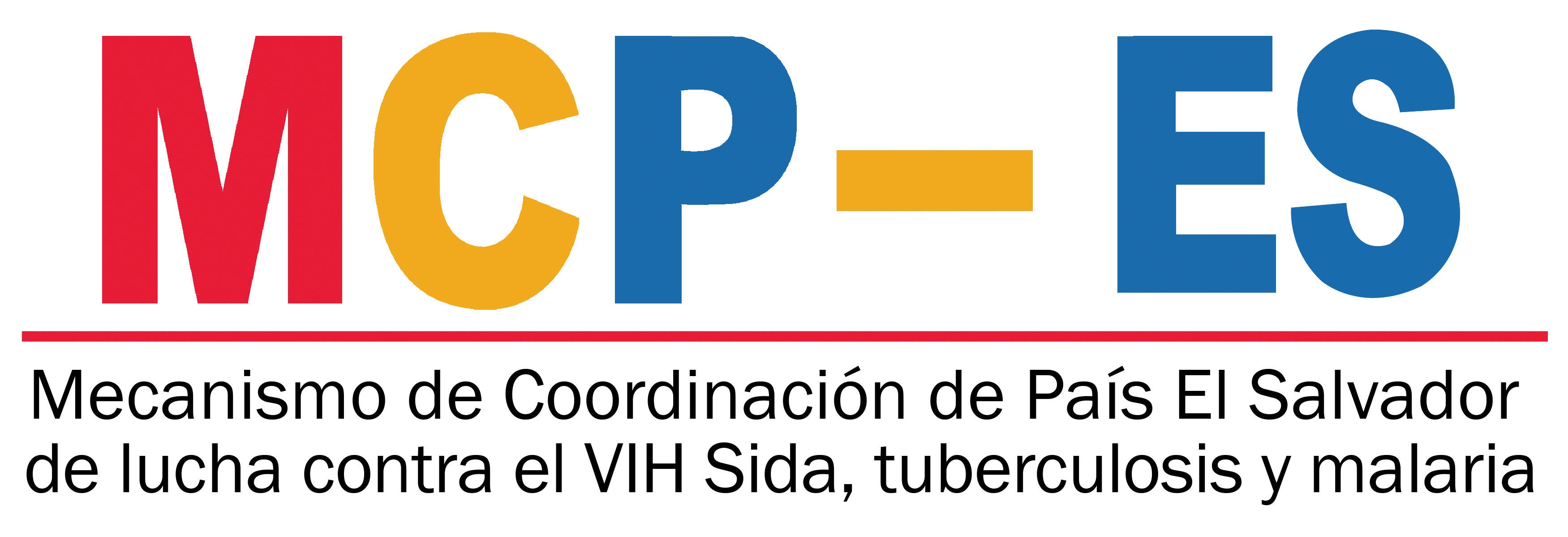 Contribuyendo a la respuesta nacional al VIH, Tuberculosis y Malaria en El Salvador.
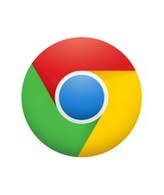